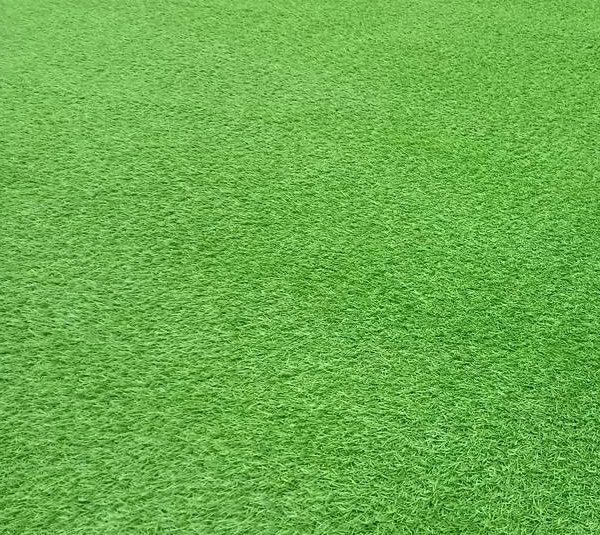 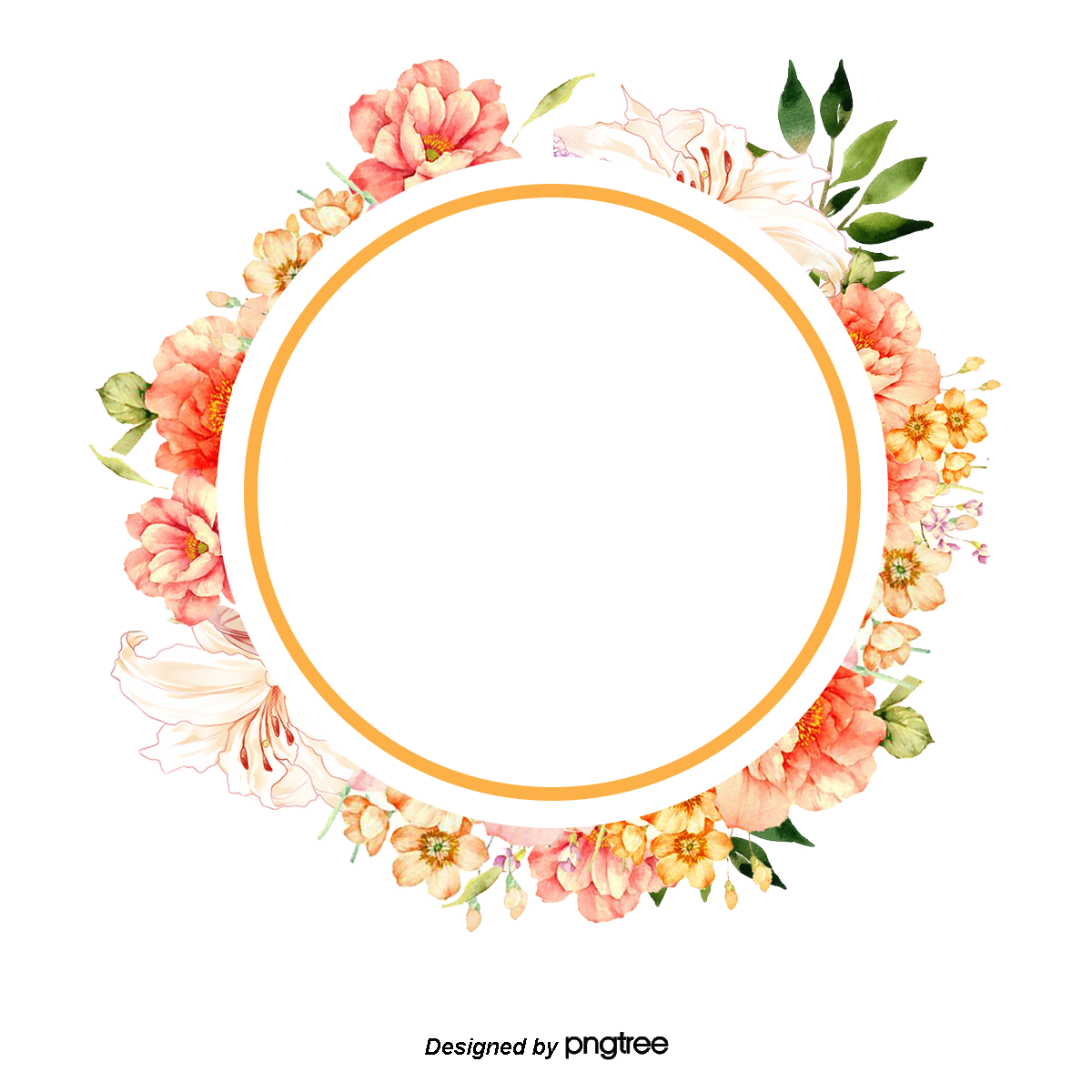 VIẾT
PHIẾU TÌM Ý
Họ và tên HS: ………………………….
Nhiệm vụ: Tìm ý cho bài văn thuyết minh thuật lại một sự kiện (một sinh hoạt văn hoá)
Gợi ý: Để nhớ lại các chi tiết, hãy viết tự do theo trí nhớ của em bằng cách trả lời vào cột bên phải ở các câu hỏi ở cột trái.
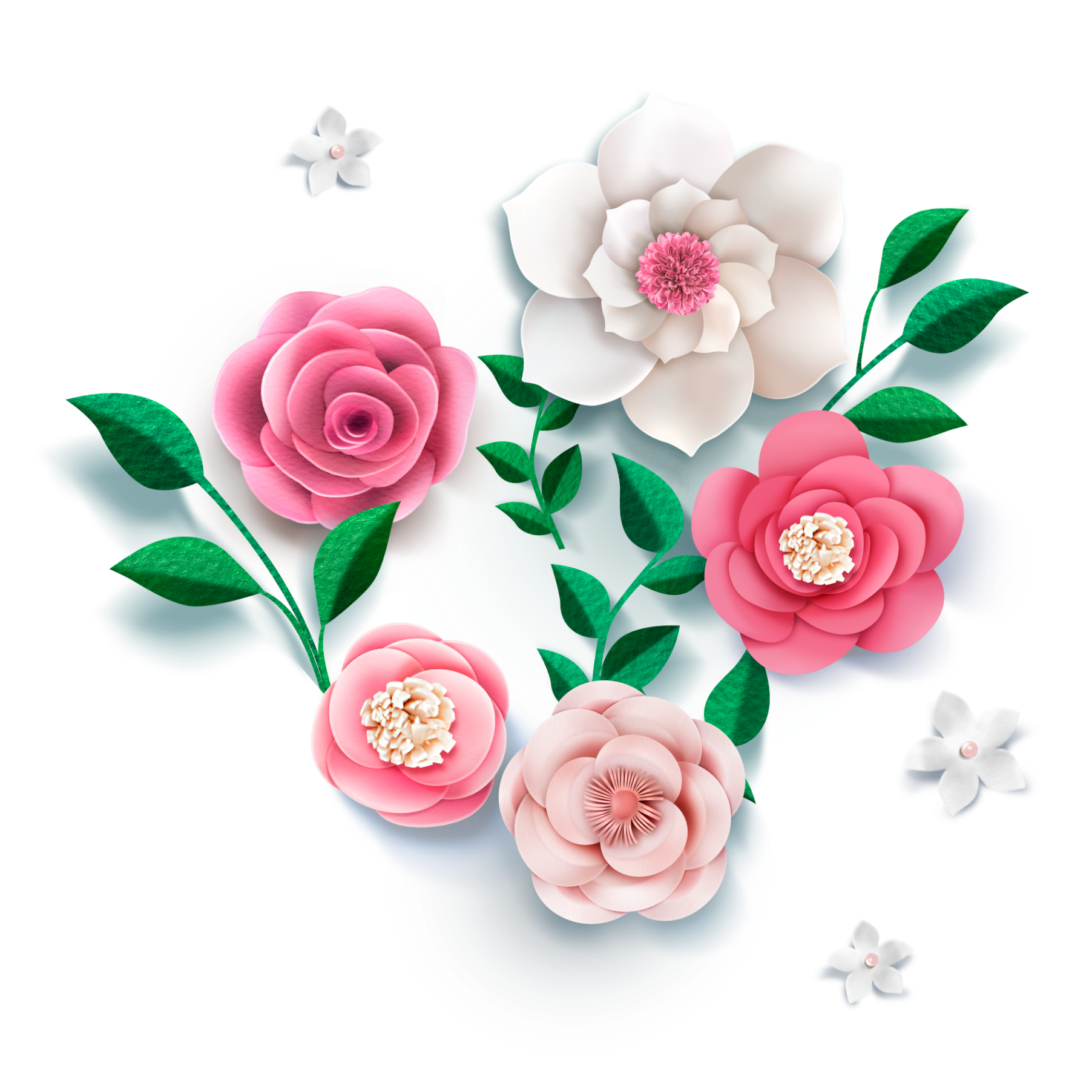 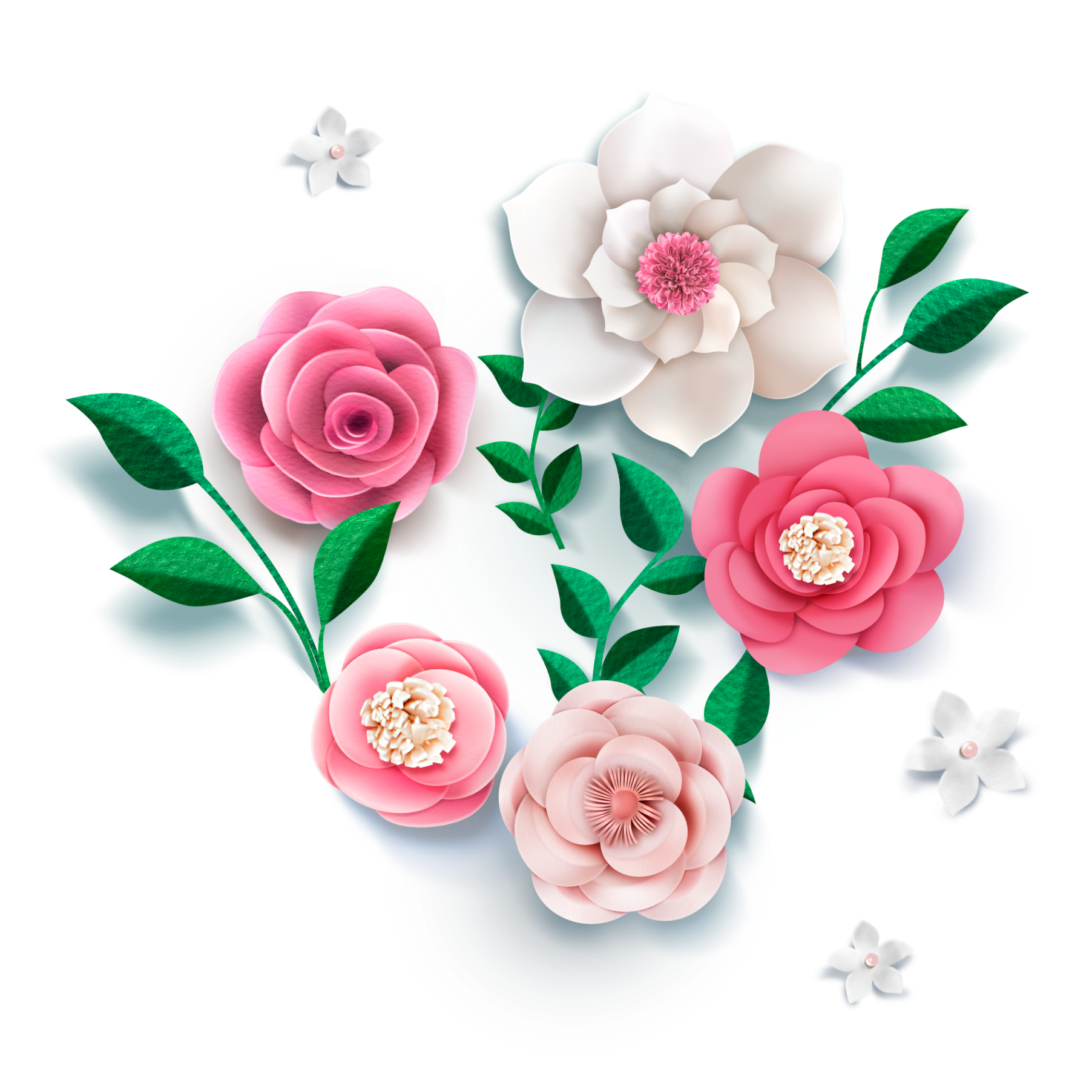 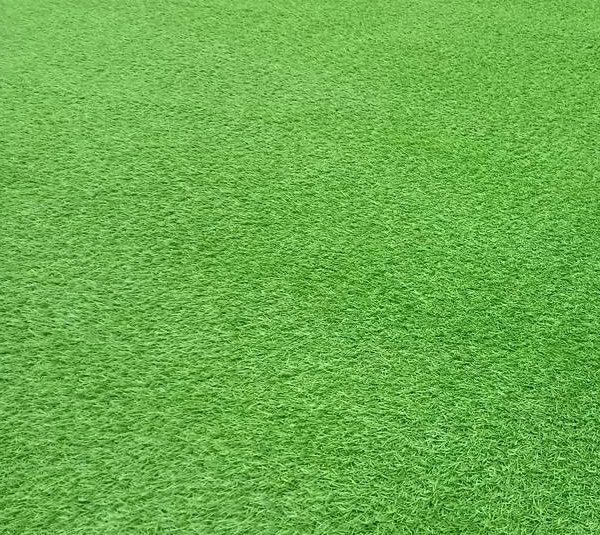 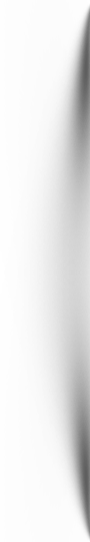 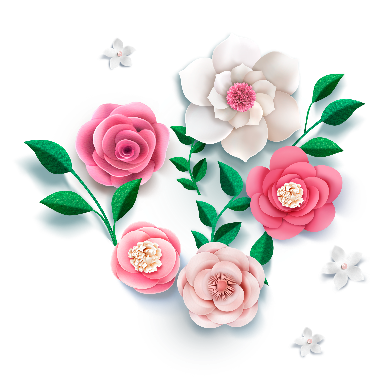 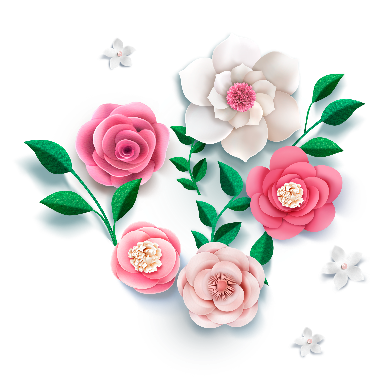 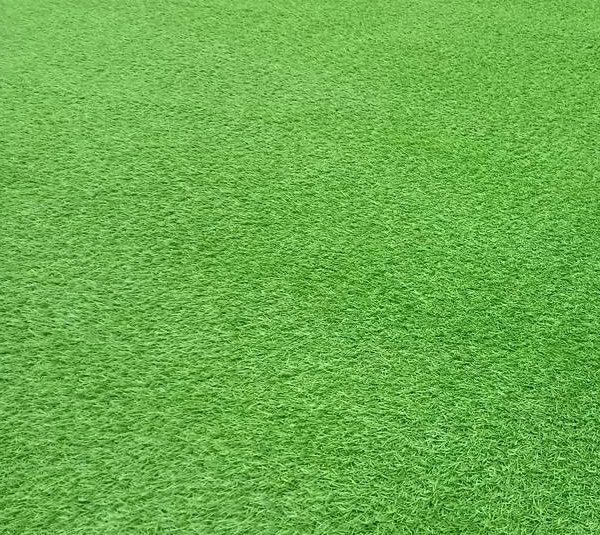 GIỚI THIỆU KIỂU BÀI
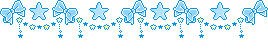 Xét VD: “Ai ơi mồng 9 tháng 4”.
Sự kiện chính  tường thuật lại lễ hội Gióng, một sinh hoạt văn hoá dân gian.
- Sự kiện chính:
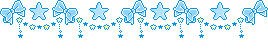 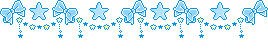 Kiểu bài văn thuyết minh thuật lại một sự kiện, thuộc loại văn bản thông tin
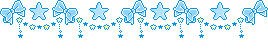 Xác định rõ người tường thuật tham gia hay chứng kiến sự kiện -> lựa chọn ngôi tường thuật
Giới thiệu được sự kiện cần thuật lại, nêu được bối cảnh (không gian và thời gian).
Nêu được cảm nghĩ, ý kiến của người viết về sự kiện.
Những yêu cầu đối với bài văn
Tập trung vào một số chi tiết tiêu biểu, hấp dẫn, thu hút được sự chú ý của người đọc.
Thuật lại được diễn biến chính, sắp xếp các sự việc theo một trình tự hợp lí.
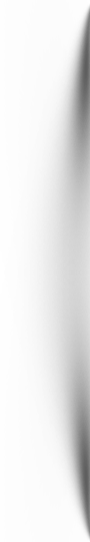 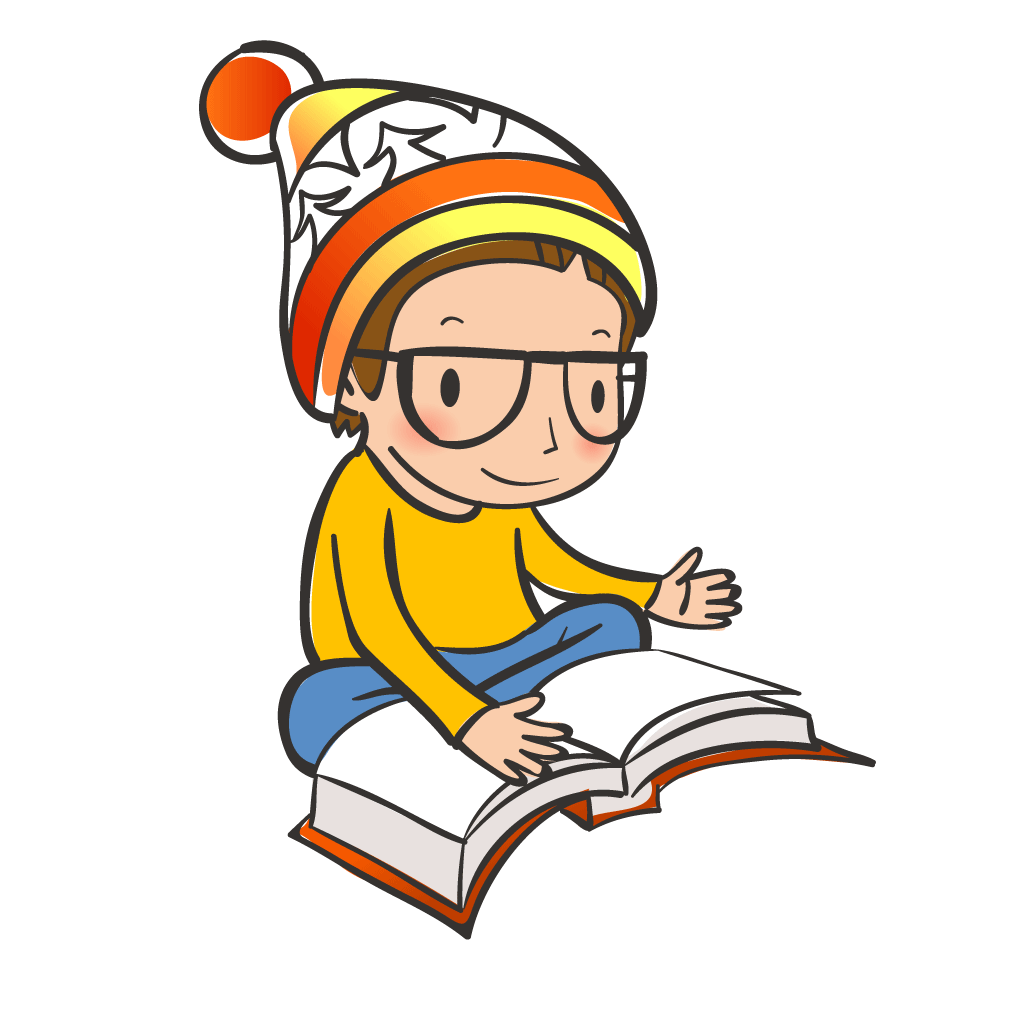 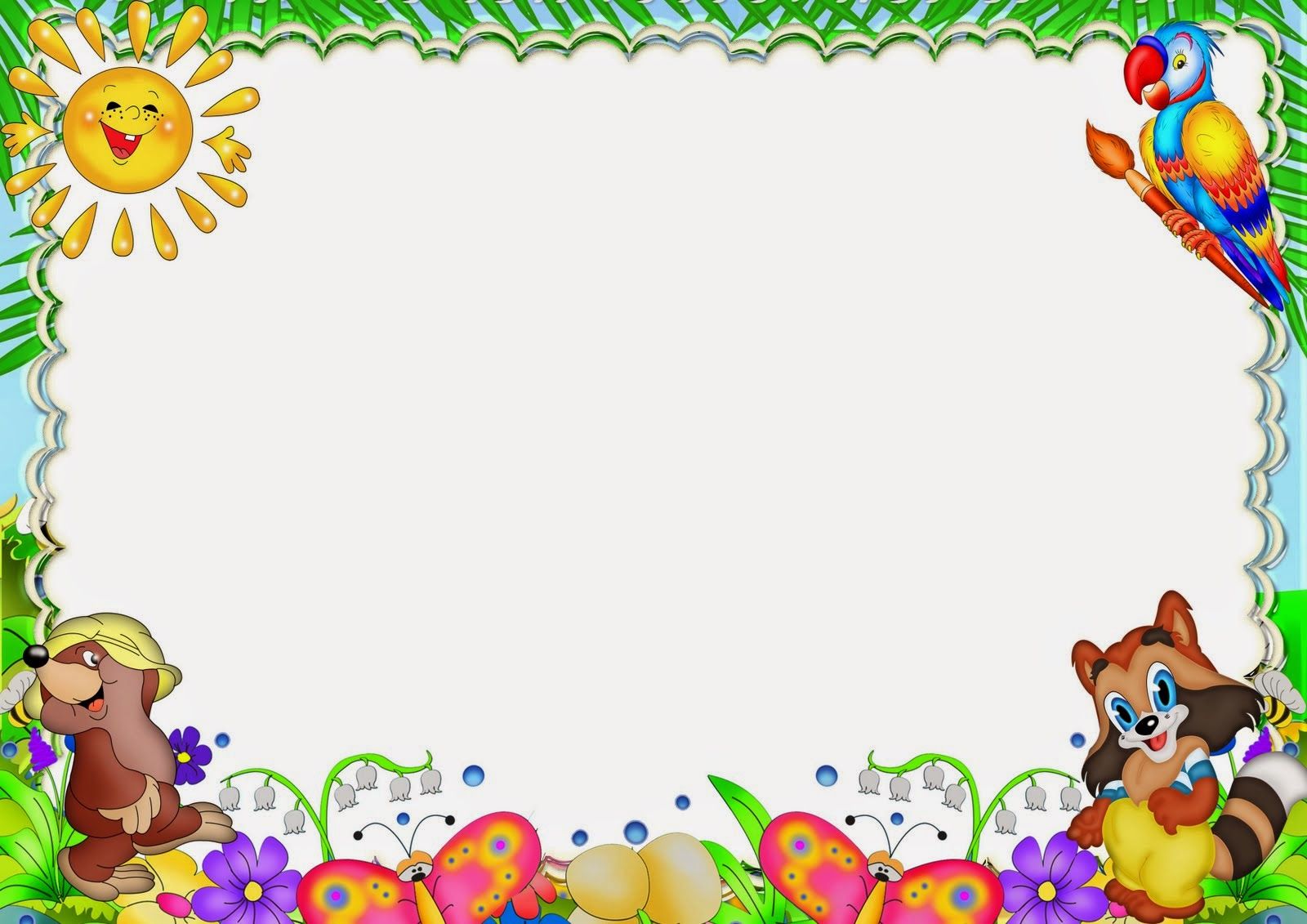 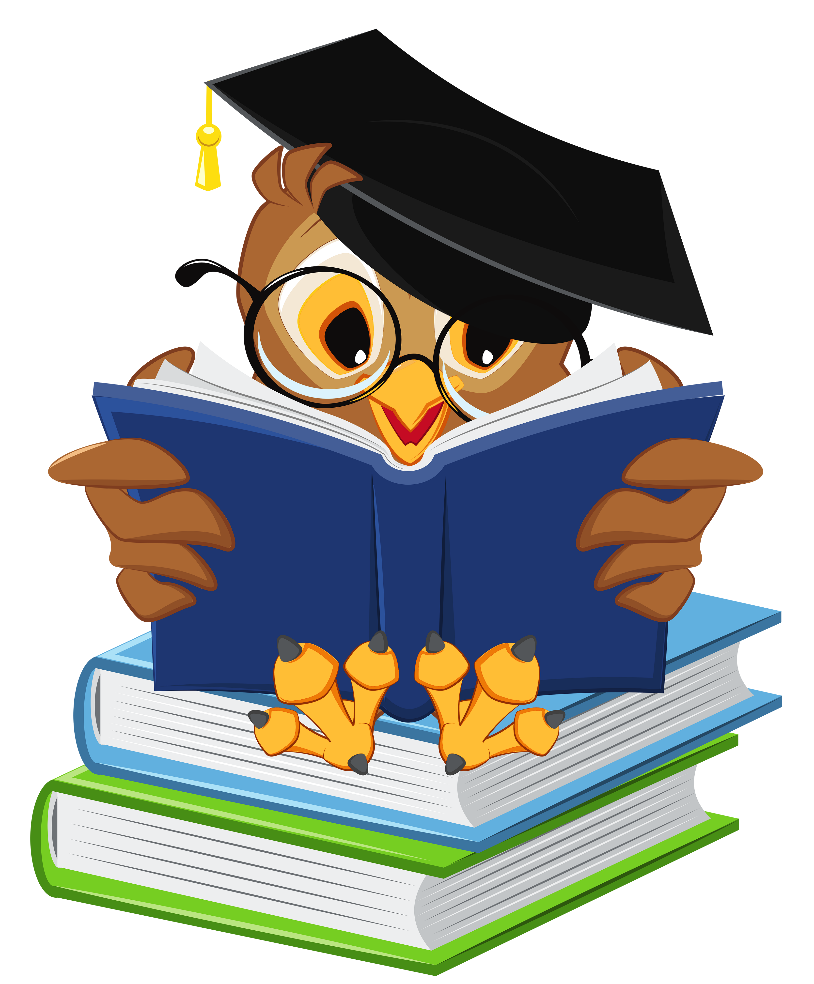 ĐỌC & PHÂN TÍCH BÀI VIẾT THAM KHẢO
Tường thuật hội chợ xuân được tổ chức ở trường
- Ngôi kể: ngôi thứ nhất (xưng “tôi”)
- Các phần:
+ Đoạn 1: Giới thiệu bối cảnh, mục đích tổ chức hội chợ xuân
+ Đoạn 2,3,4  tập trung thuật lại các chi tiết sắp xếp theo trình tự thời gian (trước – sau), không gian (trung tâm – xung quanh)
Trật tự thời gian: 8 giờ sáng, sau, liền sau đó, đồng thời, 6 giờ chiều; trình tự nguyên nhân - kết quả: chuẩn bị -> khai mạc -> diễn biến -> kết thúc
+ Đoạn 5: Nêu lên cảm xúc của bản thân.
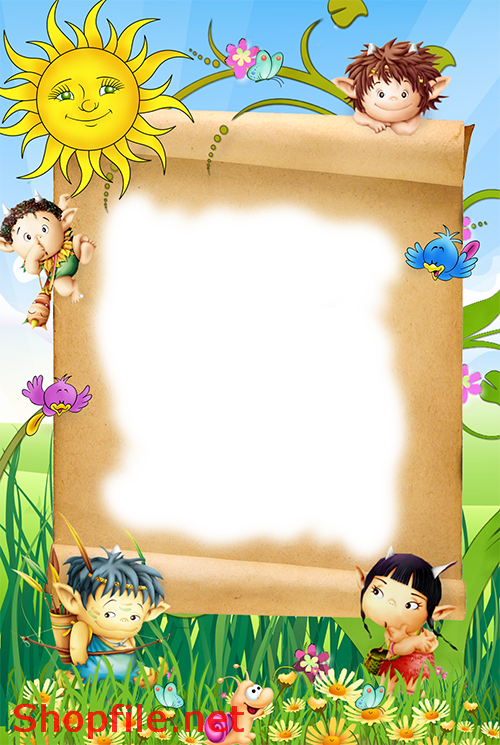 THỰC HÀNH VIẾT THEO CÁC BƯỚC
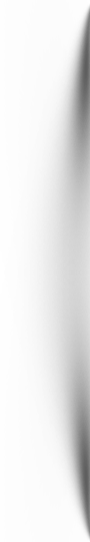 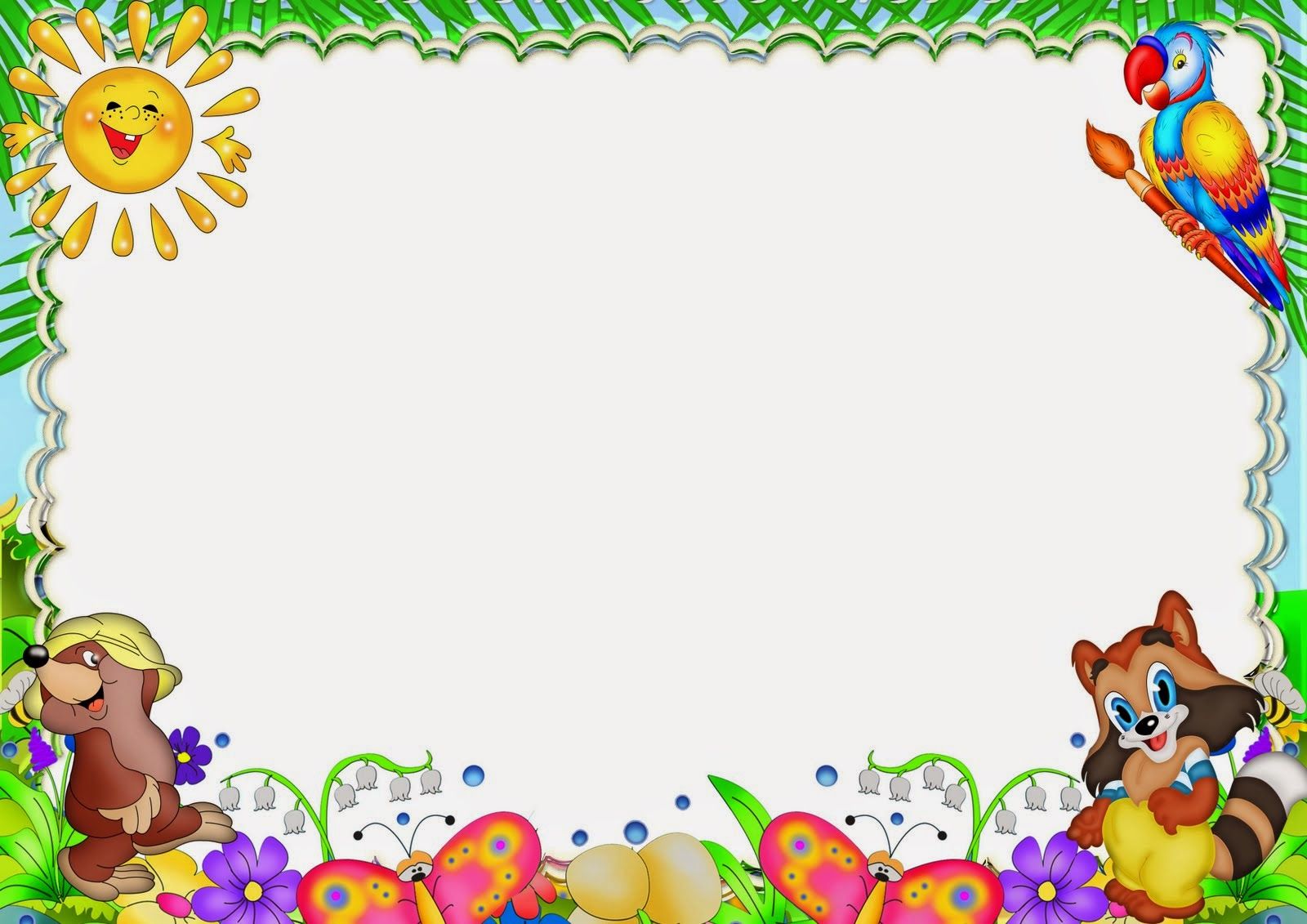 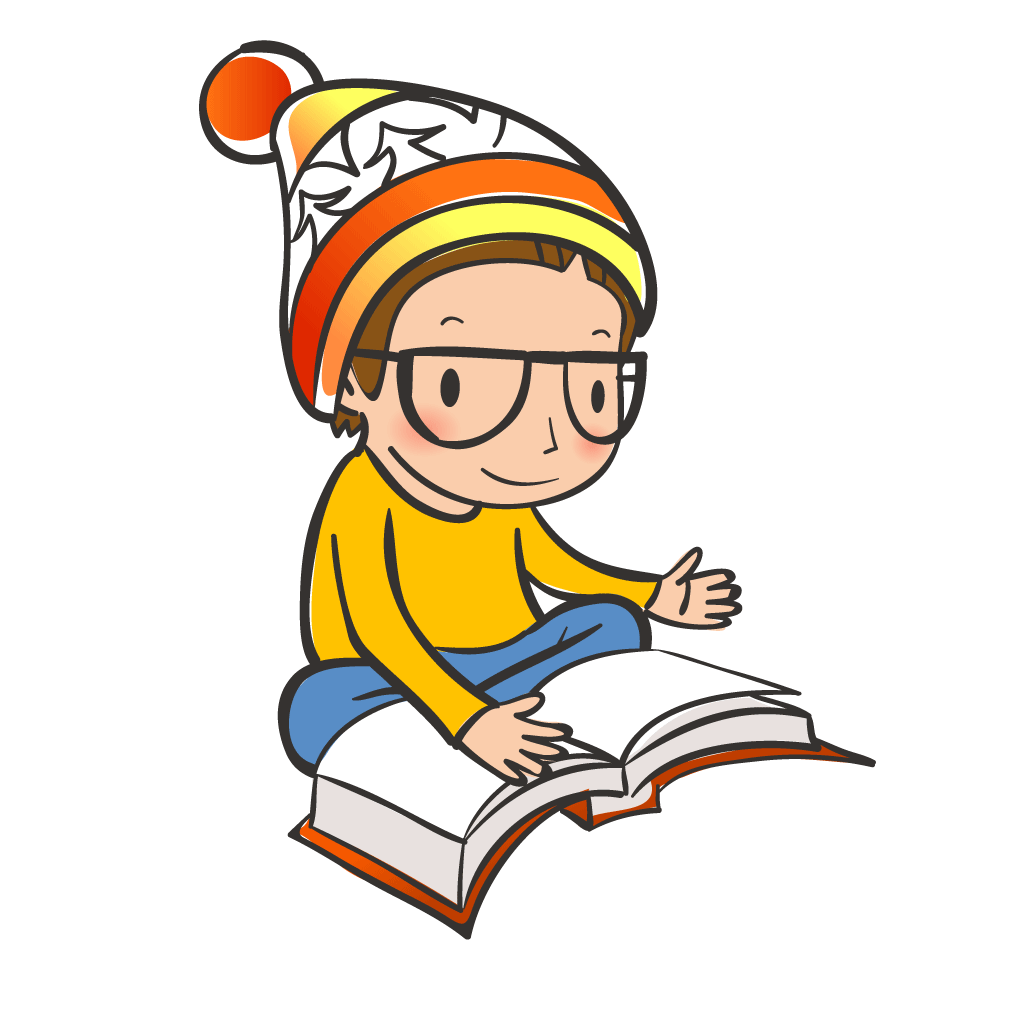 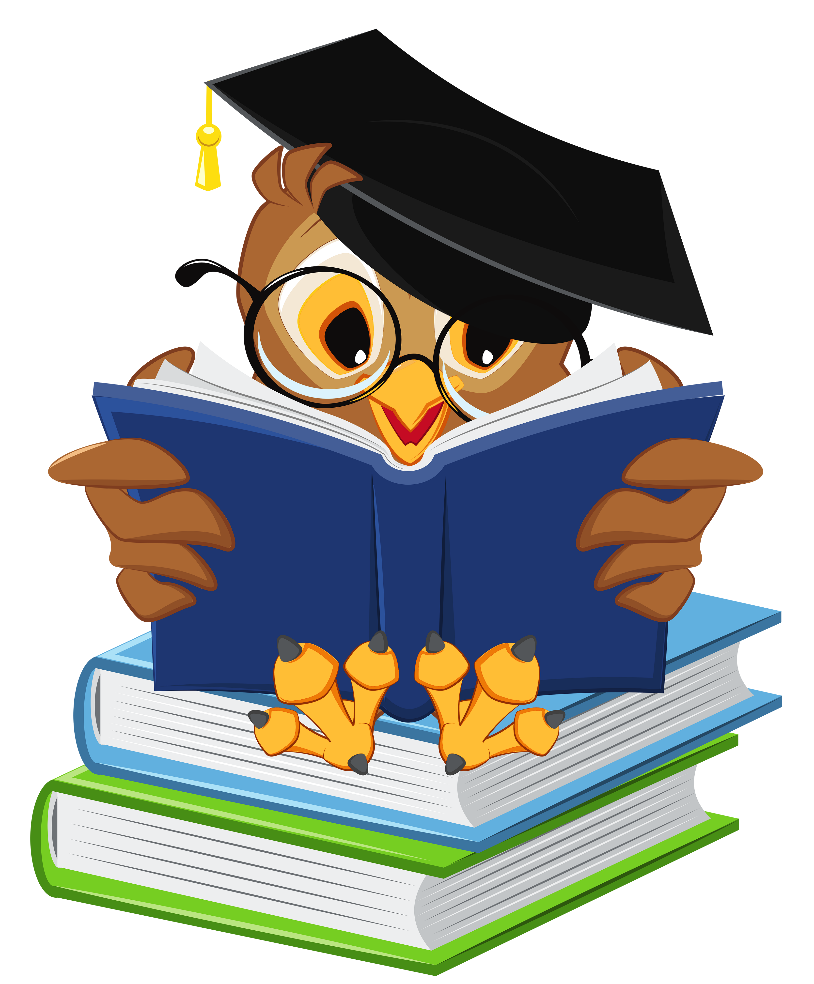 Bước 1: TRƯỚC KHI VIẾT
a) Lựa chọn đề tài
b) Tìm ý
c) Lập dàn ý
- Mở bài: giới thiệu sự kiện (không gian, thời gian, mục đích).
- Thân bài: tóm tắt diễn biến của sự kiện theo trình tự thời gian.
+ Những nhân vật tham gia sự kiện.
+ Các hoạt động chính trong sự kiện; đặc điểm, diễn biến của từng hoạt động.
+ Hoạt động để lại ấn tượng sâu sắc nhất.
- Kết bài: Nêu ý nghĩa của sự kiện và cảm nghĩ của bản thân
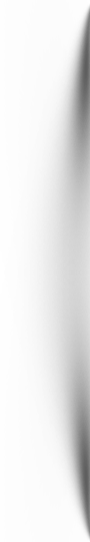 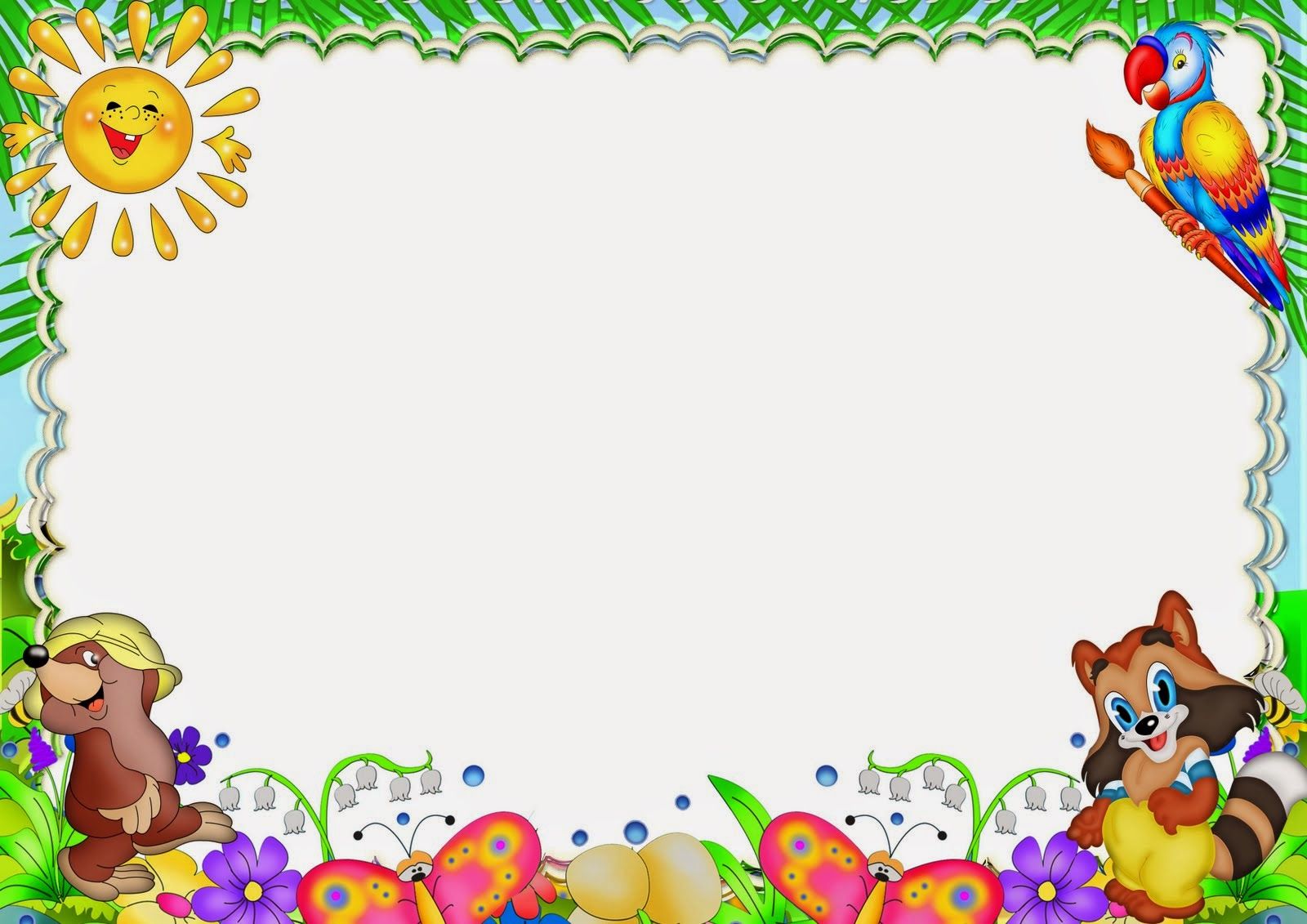 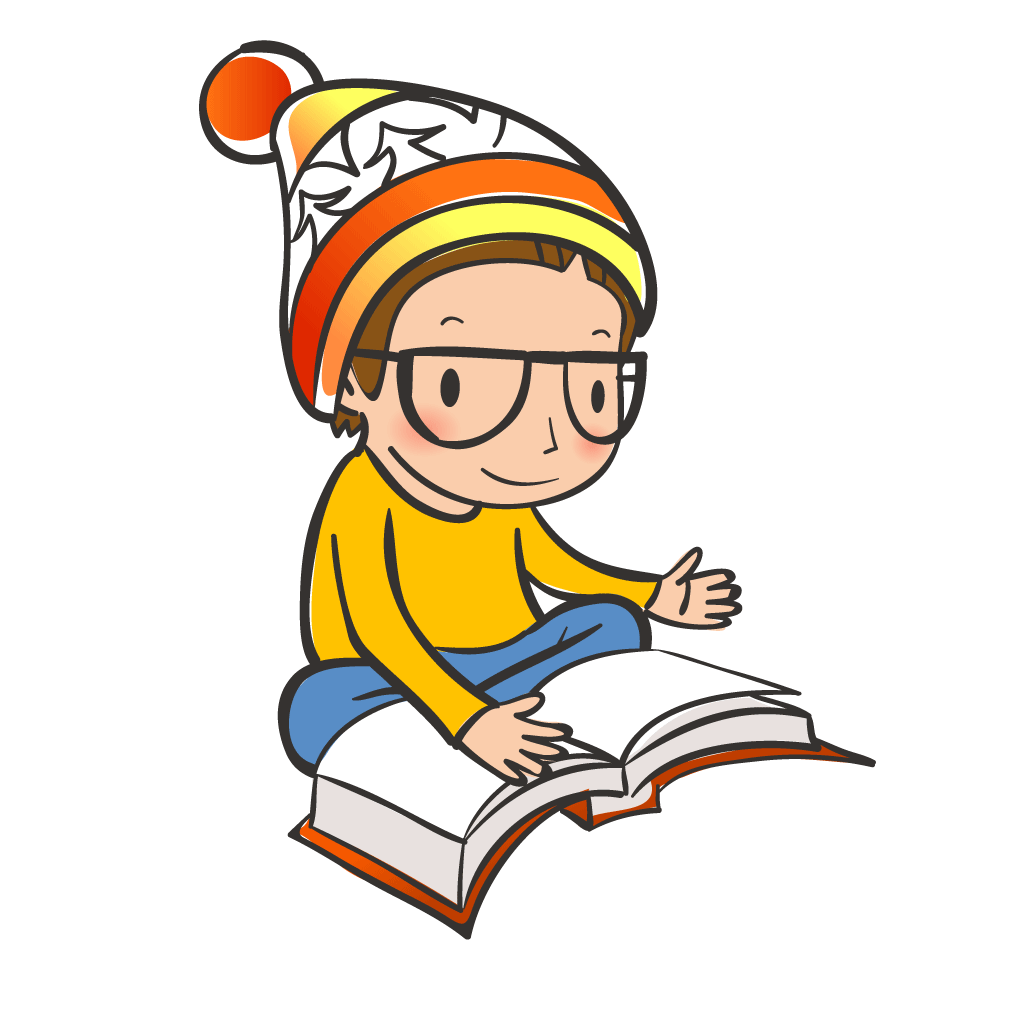 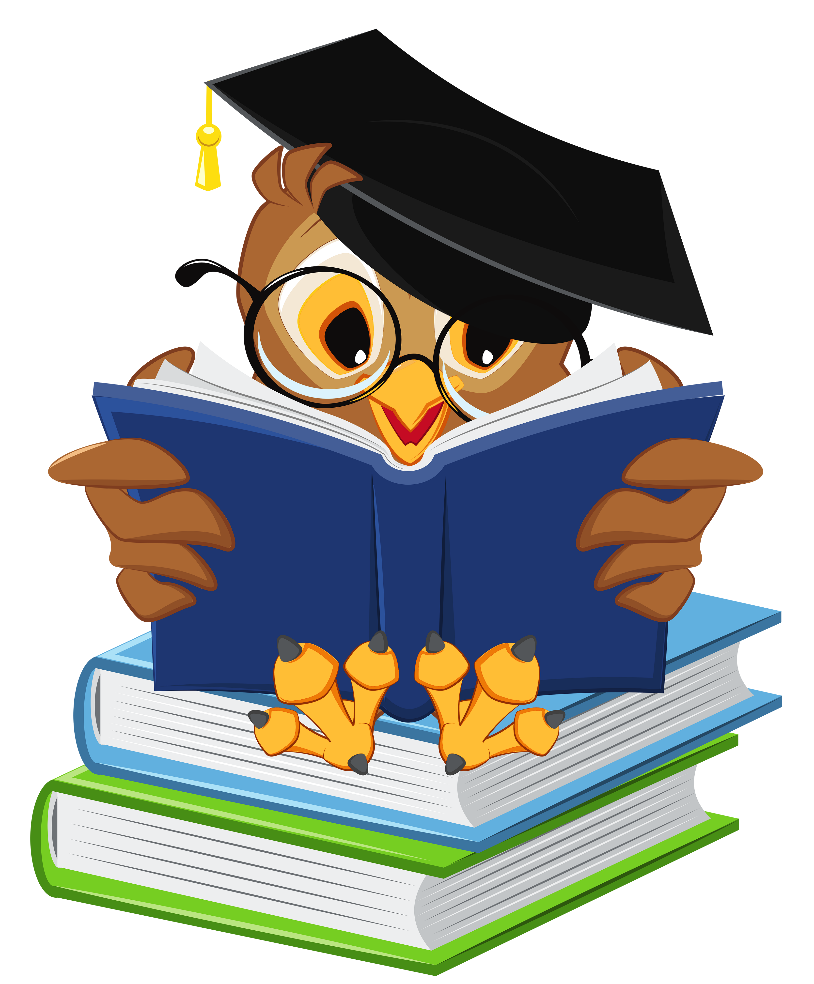 Bước 2: VIẾT BÀI
- Viết theo dàn ý.
- Nhất quán về ngôi tường thuật .
Thuyết minh chi tiết và có trình tự.
Cảm xúc, đánh giá của em về sự kiện cần trình bày ngắn gọn
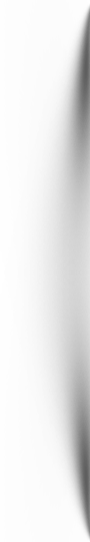 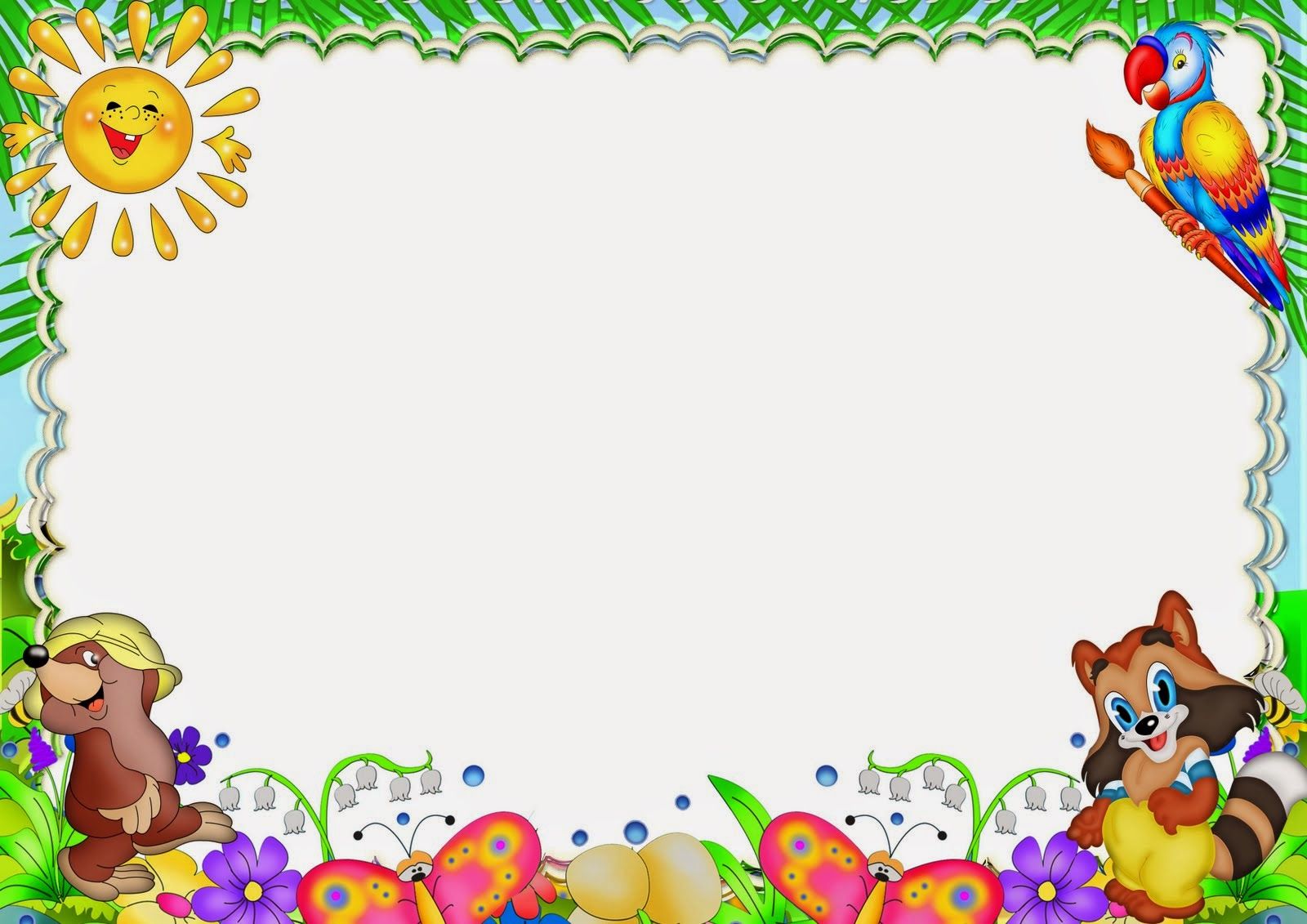 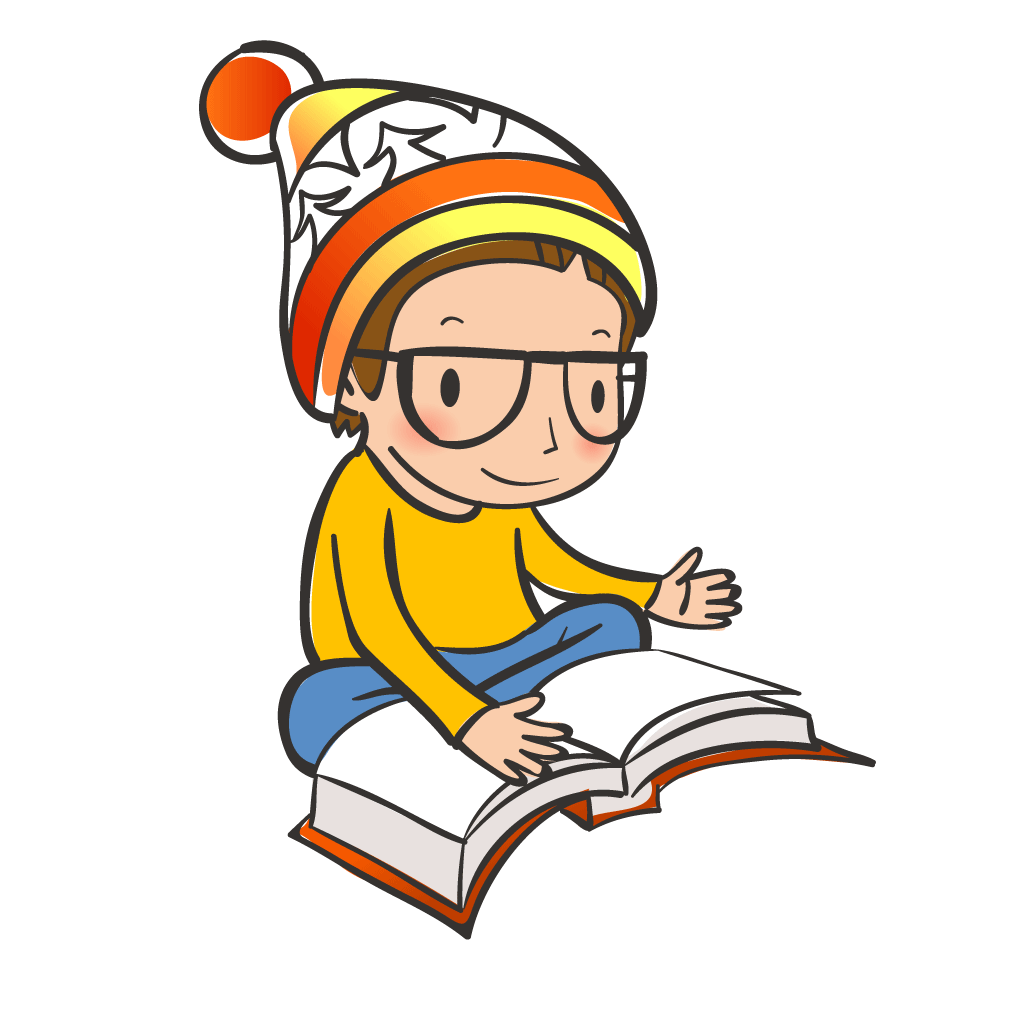 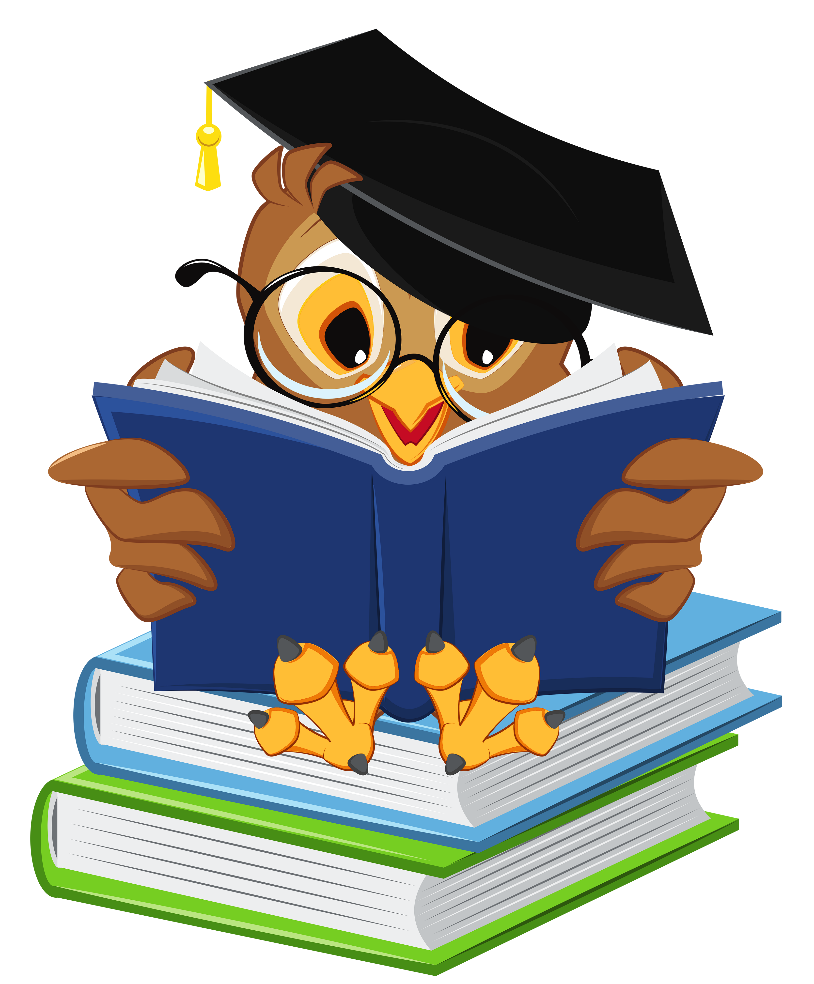 Bước 3: CHỈNH SỬA BÀI VIẾT
- Đọc lại bài.
- Sửa lại bài viết (nếu cần). Dựa vào yêu cầu của bài và dựa vào phiếu tìm ý để sửa.
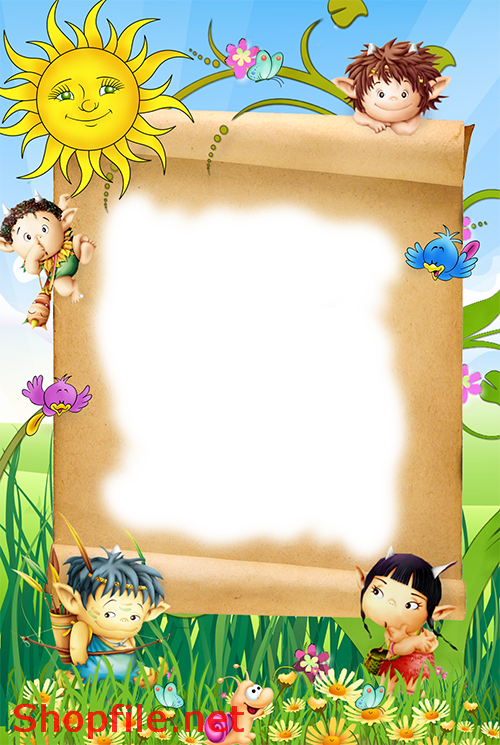 TRẢ BÀI
TRẢ BÀI
1. Nhắc lại yêu cầu của kiểu bài.
- Xác định rõ người tường thuật tham gia hay chứng kiến sự kiện và sử dụng ngôi tường thuật phù hợp.
- Giới thiệu được sự kiện cần thuật lại, nêu được bối cảnh (không gian và thời gian).
- Thuật lại được diễn biến chính, sắp xếp các sự việc theo một trình tự hợp lí.
- Tập trung vào một số chi tiết tiêu biểu, hấp dẫn, thu hút được sự chú ý của người đọc.
- Nêu được cảm nghĩ, ý kiến của người viết về sự kiện.
2. Đọc và sửa bài.